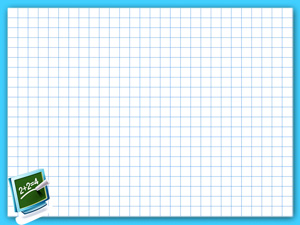 МДОУ Килачевский детский сад
«Использование квадрата В.В. Воскобовича в работе с дошкольниками»
Выполнила:
воспитатель Дорохина Ю.В.
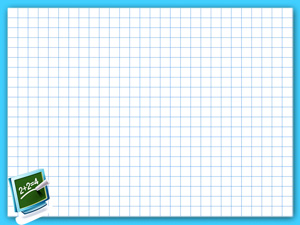 Актуальность
Развитие интеллектуальных способностей детей дошкольного возраста – одна из актуальных проблем современности. Дошкольники с развитым интеллектом быстрее запоминают материал, более уверенны в своих силах, легче адаптируются в новой обстановке, лучше подготовлены к школе.
Сегодня в дошкольных учреждениях для всестороннего и творческого развития детей с самого раннего возраста широко используется педагогами популярная технология Воскобовича. Дети, которые занимаются по данной методике, начинают рано читать, быстро выполняют различные математические операции, умеют логически мыслить и выполнять творческие задания, они обладают прекрасной памятью и могут долго концентрировать внимание, самостоятельно приобретать знания.
Игры Вячеслава Воскобовича развивают и формируют все вышеназванные умения и качества ребёнка.
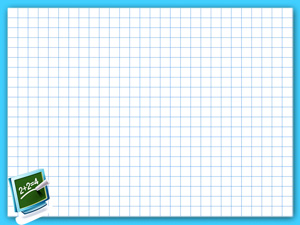 Вячеслав Вадимович Воскобович
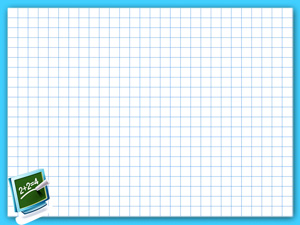 Игры на развитие логики и воображения
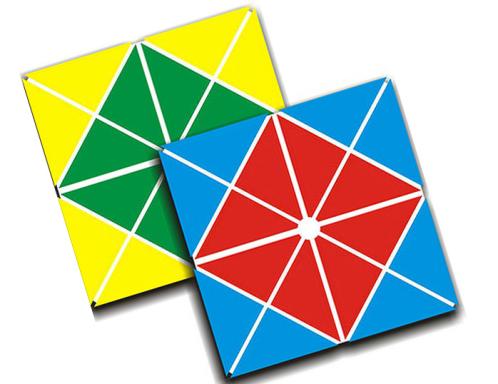 Квадрат 
Воскобовича
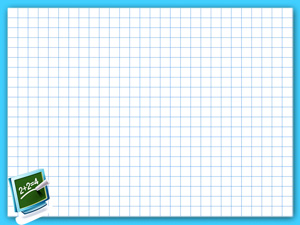 Этапы работы с квадратом
Знакомство с квадратом
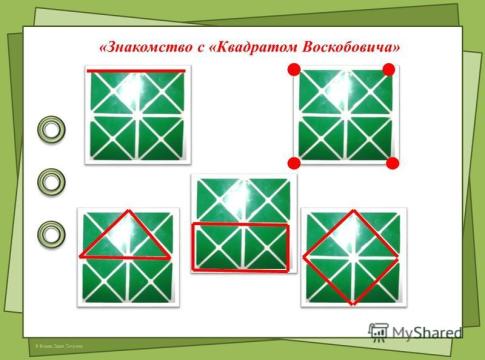 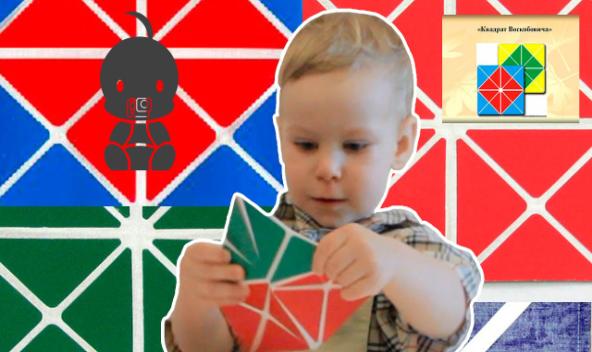 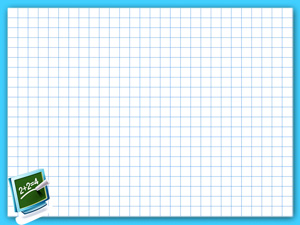 Этапы работы с квадратом
2. Работа по схемам
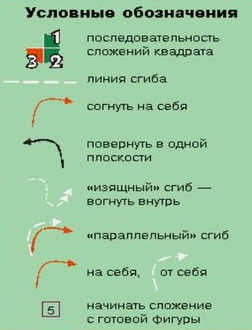 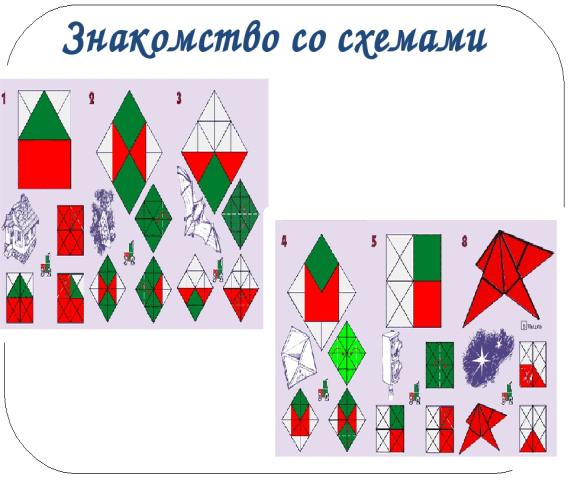 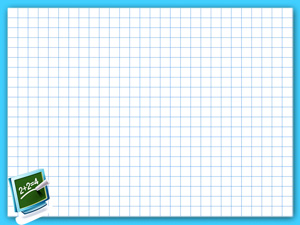 Этапы работы с квадратом
3. Знакомство со способами конструирования
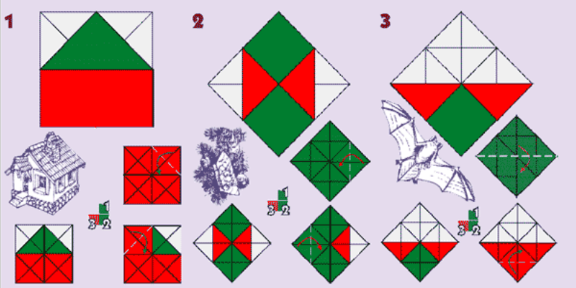 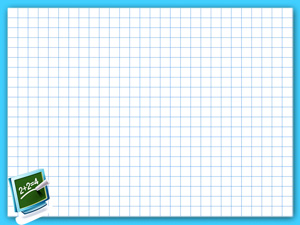 Этапы работы с квадратом
4. Составление  фигур
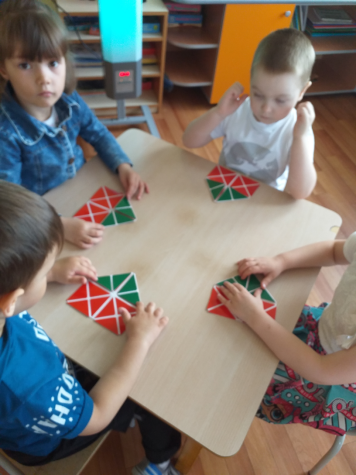 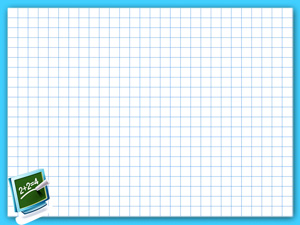 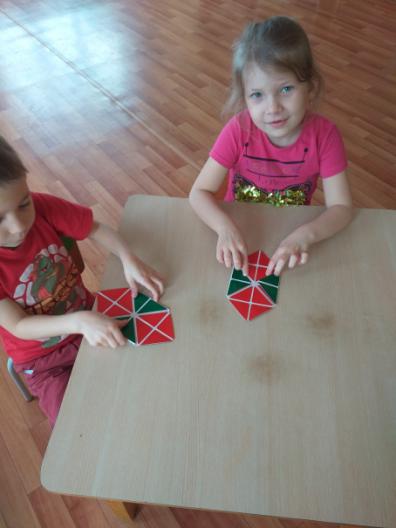 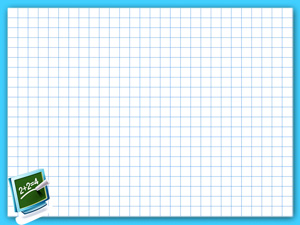 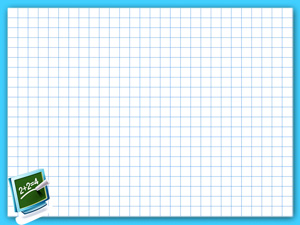 Скажи мне — и я забуду, покажи мне — и я запомню,  дай мне сделать — и я пойму.
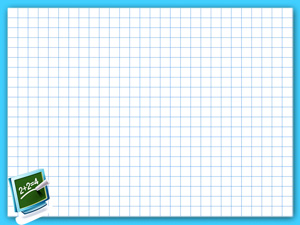 Спасибо
 за внимание!